状元成才路慕课堂
统编版六年级下册
语文慕课堂
主讲：田心老师
习作：写作品梗概
第二课时
六年级语文下册
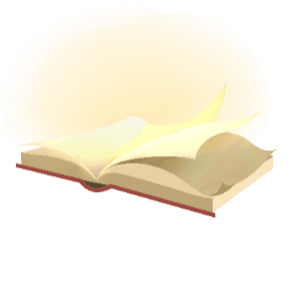 习作要求：
运用“理、筛、炼、连”的基本方法，写一写作品梗概。
与同学进行分享，并根据反馈进行修改。
理
读懂内容，理清脉络
筛
筛选重点，去除枝叶
作品梗概
炼
概括内容，提炼成段
锤炼语句，连段成文
连
参照评分标准先进行自评，看看自己能得几星呢？
在小说类作品中，你能够按照故事发展的顺序理清脉络，把故事情节写完整吗？
    你会借助目录小标题或情节结构图梳理作品内容，分清作品的主要内容和次要内容吗？
    你会在作品梗概中保留与主旨有关的“主干”内容，删去与主旨无关的“枝叶”吗？
    你能通过概述作品的重要内容和情节，揭示文章的主旨吗？
    你会准确地将作品中的第一人称转换成第三人称吗？
    你会将作品中的描写性语言改为叙述性语言，使语言更加简洁明了吗？
    在小说类作品中，你会通过提炼简单的问题，概括内容成段吗？
    你会通过加入前后情节衔接的语句，使用表示时间推移、地点变化、环境变化的词语，运用关联词语等方式让段落、内容之间更连贯吗？
    你能做到语句通顺流畅，文字表达规范吗？
参照评分标准先进行自评，看看自己能得几星呢？
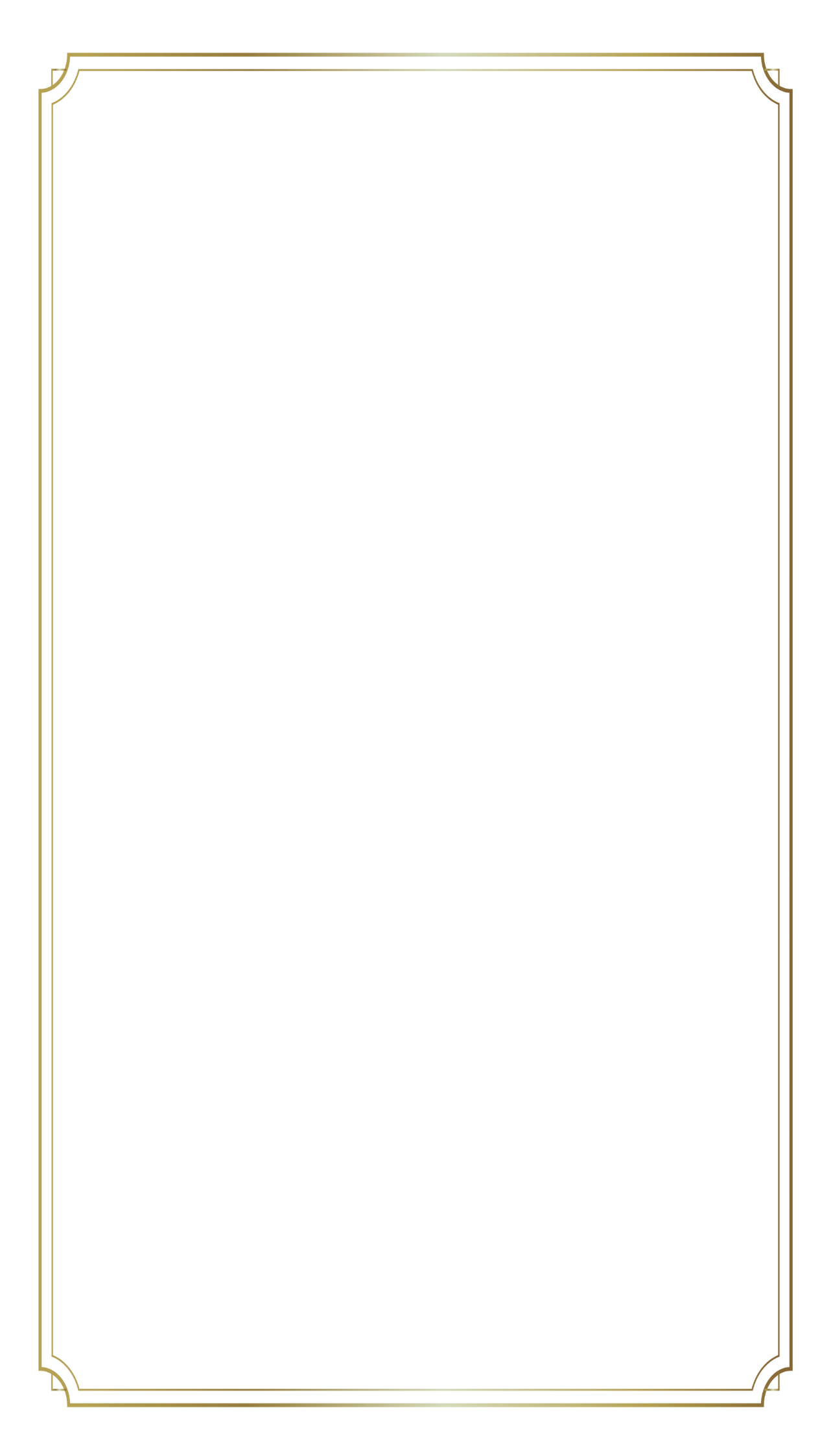 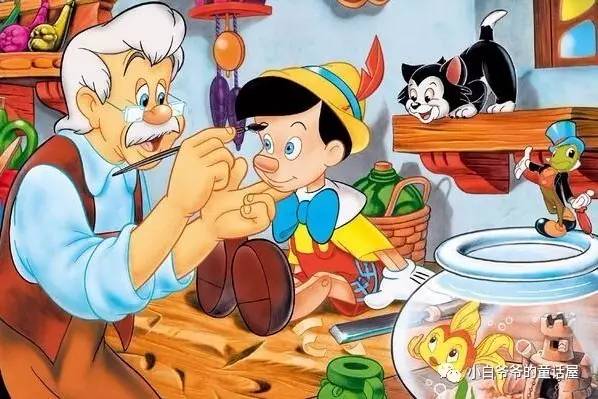 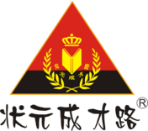 《木偶奇遇记》梗概

    一位老人把一块会说话的木头雕成木偶，并取名为“匹诺曹”。他把匹诺曹当成自己的儿子。    老人用上衣换来识字课本供匹诺曹上学，可是匹诺曹一心贪玩，为了看戏不惜卖掉课本。后来在木偶戏班得到了剧团经理的五枚金币。回家路上却受到瘸腿狐狸和瞎眼猫的欺骗，金币被抢走，傻乎乎的匹诺曹也被抓进了监狱。出狱后，匹诺曹又因贪吃葡萄被农夫的捕兽器夹住，随后被农夫带回家看守鸡舍。夜里，他因帮助农夫抓住偷鸡贼而重获自由。他一心想成为一个用功读书的好孩子，可是经不起诱惑，在坏同学的怂恿下逃学到海边看鲨鱼，后来又被引诱到玩乐国，在疯狂地玩了几个月之后，变成了一头蠢驴，最后还是仙女搭救了他。令人意外的是，匹诺曹父子在鲨鱼腹中重逢，并想方设法逃了出来。匹诺曹又上学了，他念书特别用功，还帮助同学复习功课，同学们都很喜欢他。    后来，匹诺曹终于变成了一个真正的孩子，一个诚实、听话、爱学习,还能帮助父亲的好孩子。
按故事发展的顺序进行概述
语言简洁精炼
语意连贯，衔接自然
参照评分标准先进行自评，看看自己能得几星呢？
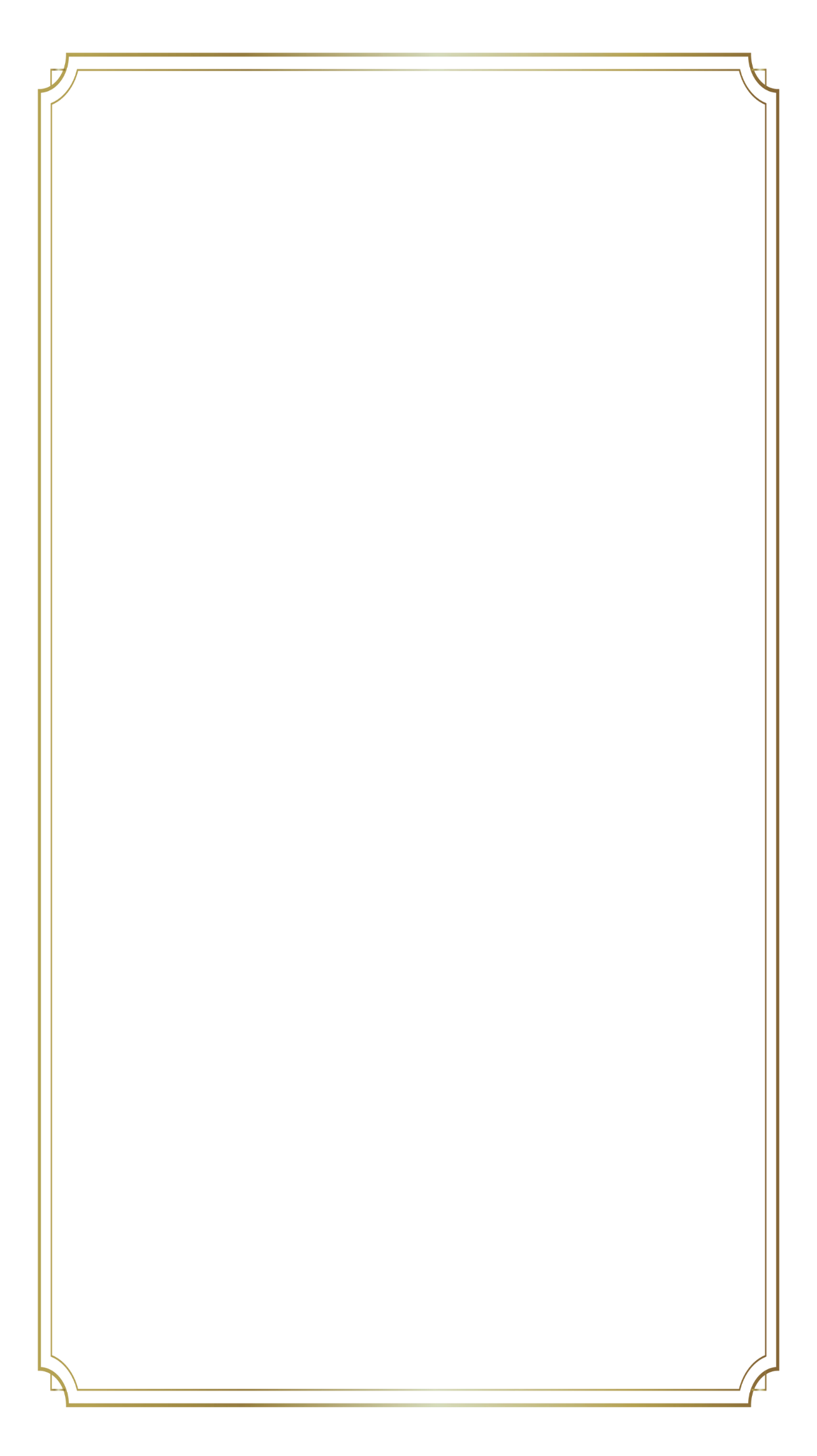 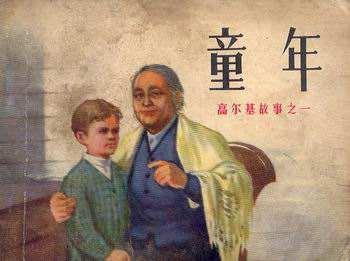 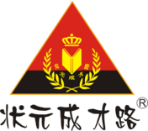 《童年》梗概
    高尔基是著名的苏联无产阶级作家，社会主义现实主义文学的奠基人，但在他幼年时，是十分贫苦的。
    阿廖沙三岁时父亲死于霍乱，连自己的弟弟也丧了命。没有办法，外祖母便带着阿廖沙与母亲寄居在尼日尼的诺弗哥罗德城。那里住着他的外祖父。外祖父年轻时做过纤夫，后来开染坊成了小业主。当阿廖沙来到的时候，外祖父的家业开始衰败，他的两个舅舅米哈伊尔和雅科夫为了分家以得到祖父的遗产而争吵、斗殴，甚至要侵吞他母亲的嫁妆。他们的行为使家中鸡犬不宁，这一切都让外祖父变得越来越专横暴躁。    在这样黑暗、阴冷的环境下，阿廖沙却能够获得一丝丝生活的美好与甜蜜。
    但是好景不长，一天，阿廖沙出于好奇，在表哥的怂恿下，将一块白桌布扔进染缸里染成蓝色，结果被外祖父用竹条痛打了一顿，几乎失去知觉，并得了场大病。从此，阿廖沙便不再与人过度亲切，总是不安地观察周围的人，对自己与他人得到的屈辱与痛苦都难以忍受，母亲在这种黑暗生活中无法忍受住压迫，便独自离去。之后，外祖父迁家到卡那特街，招了两个房客，其中一位是进步的知识分子，绰号叫“好事情”，另一位是抢劫教堂后伪装成车夫的残忍又奴隶习气的彼得，引起阿廖沙的反感。    母亲刚开始教阿廖沙读书，可在生活的压迫下，她变得漫不经心，爱发脾气，后来在丈夫的毒打下而变得不再美丽，十分冷酷、尖刻，还将一切不幸的怒火发泄到无辜的阿廖沙身上。由于和继父不和，阿廖沙又回到外祖父家，这时外祖父已经破产了，生活越来越困苦，阿廖沙放学后与邻居的孩子们靠卖破烂赚学费，在这过程中，他得到了友谊与同情，同时也遭到学校的责难，让他又一次失去信心，想离开大人，独自生活。    最终，阿廖沙以优异的成绩读完三年书就永远离开课堂，在安葬了因贫苦与疾病去世的母亲后，便到“人间”去谋生。
去掉修饰性语句
去掉心理描写
去掉次要内容
合理概述，揭示主旨
加上表示衔接的句子
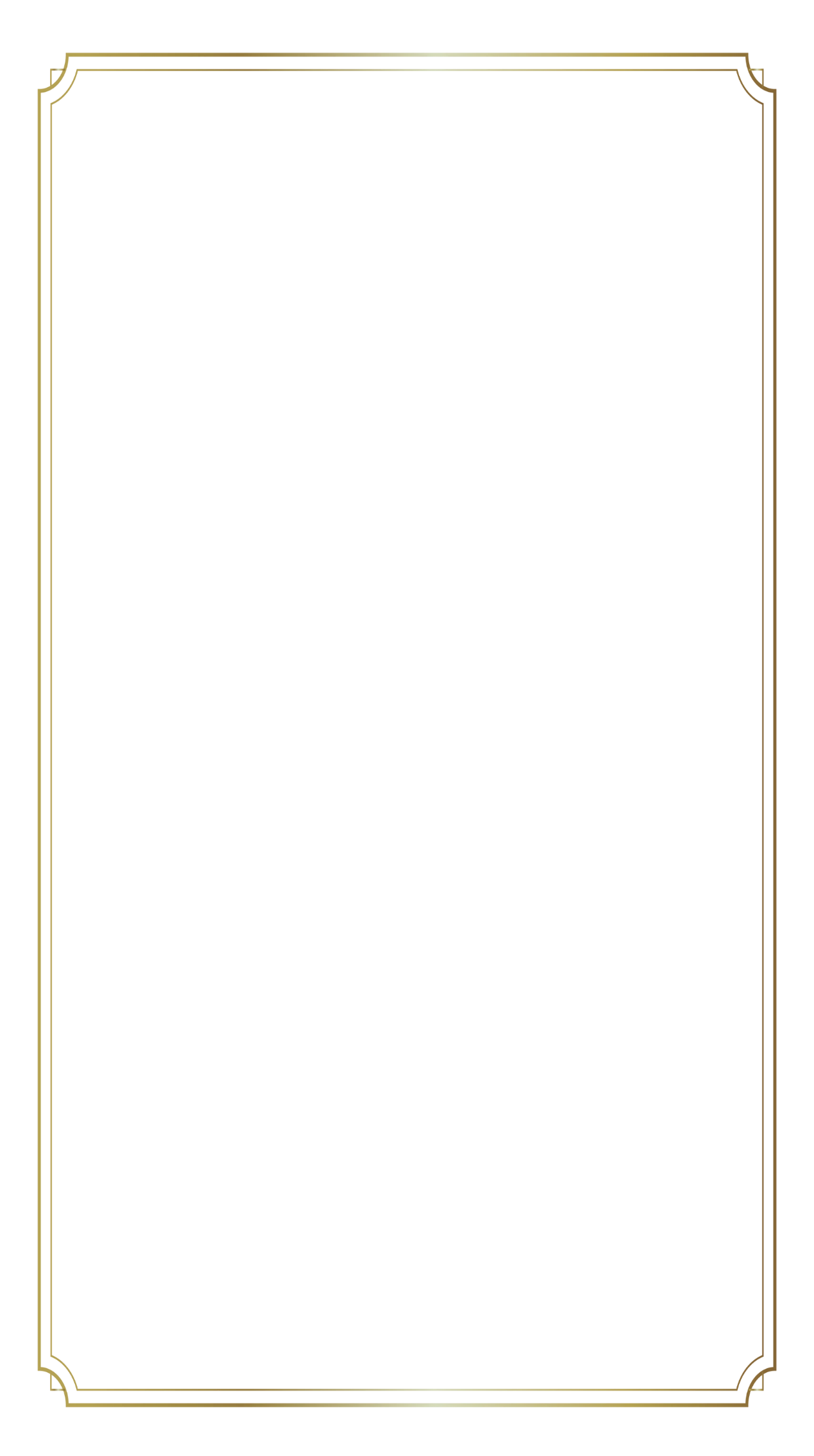 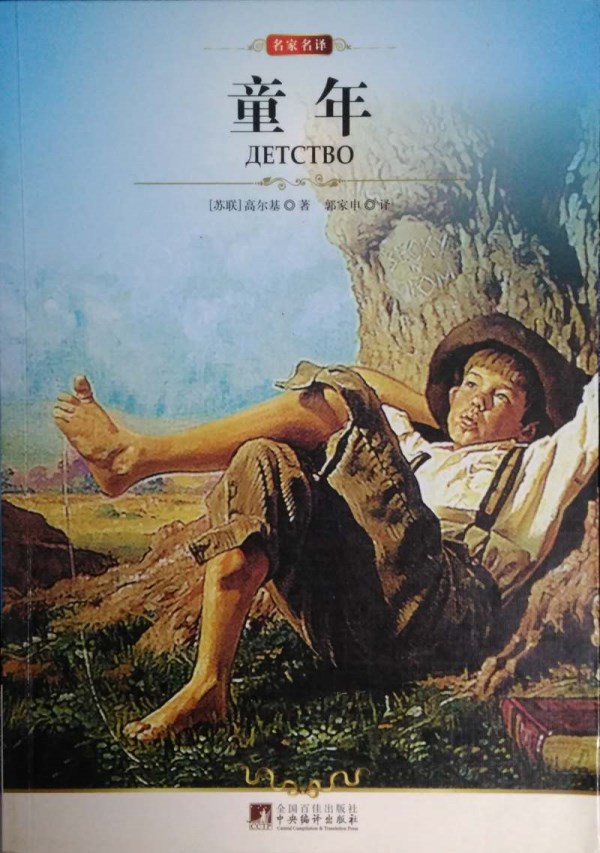 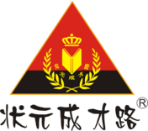 《童年》梗概
    高尔基是著名的苏联无产阶级作家，社会主义现实主义文学的奠基人，但在他幼年时，是十分贫苦的。
    阿廖沙三岁时，失去了父亲，母亲将他寄养在外祖父家。他来到外祖父家时，外祖父的家业开始衰败，加上两个舅舅为了分家和侵吞阿廖沙母亲的嫁妆而不断争吵，这一切都让外祖父变得越来越专横暴躁。
    在这样黑暗、阴冷的环境下，阿廖沙却能够获得一丝丝生活的美好与甜蜜：与乐观、纯朴而又善良的小茨冈成为朋友；结识了正直、友好的老工人格里戈；而外祖母给阿廖沙的影响是最深的，外祖母善良公正，热爱生活，给阿廖沙讲怜悯穷人和弱者，歌颂正义与光明的故事。
    但是好景不长，一天，阿廖沙在表哥的怂恿下，将一块白桌布扔进染缸里染成蓝色，结果被外祖父用竹条痛打了一顿，几乎失去知觉，并得了一场大病。母亲在这种黑暗生活中无法忍受住压迫，便独自离去。
    母亲在一天早晨回来了，再次将阿廖沙带回自己身边。刚开始母亲教阿廖沙读书，可在生活的压迫下，她变得漫不经心，爱发脾气，后来在丈夫的毒打下而变得不再美丽，十分冷酷、尖刻，还将一切不幸的怒火发泄到无辜的阿廖沙身上。由于和继父不和，阿廖沙又回到外祖父家，这时外祖父已经破产了，生活越来越困苦。阿廖沙放学后与邻居的孩子们靠卖破烂赚学费，在这过程中，他得到了友谊与同情，同时也遭到学校的责难，让他又一次失去信心，想离开大人，独自生活。
    最终，阿廖沙以优异的成绩读完三年书就永远离开课堂，在安葬了因贫苦与疾病去世的母亲后，便到“人间”去谋生。
① 听了大家的建议，小作者将第2自然段中描述性语言改为了叙述性语言，语言表达更加精炼了。
    ② 第3自然段加入了对好朋友小茨冈、老工人格里戈和外祖母的介绍，强调了阿廖沙在“黑暗、阴冷的环境下”获得“美好与甜蜜”的原因，筛选重要内容，有利于揭示文章主旨。
    ③ 第4自然段中删去了人物的心理描写，同时去掉了次要内容，表达更加简洁有序了。
    ④ 第5自然段，小作者加入了“母亲在一天早晨回来了，再次将阿廖沙带回自己身边”这句话，使前后文内容合理衔接起来，段落、内容之间更加连贯了。
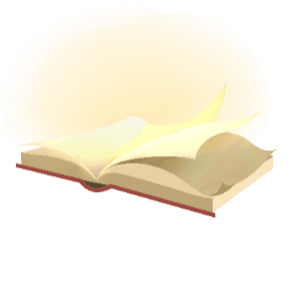 课后作业：
1.根据习作评价标准，先自行修改自己的习作。

2.根据别人的意见，修改、完善自己的习作。